Materials & Methods of ConstructionProperties of Aggregates
Engr. Abdul Rahim Khan
11/12/2018
Materials & Methods of Construction Notes Prepared By: Engr. Abdul Rahim Khan
1
Properties of Aggregates
Aggregates are used in concrete to provide economy in the cost of concrete. Aggregates act as filler only. These do not react with cement and water.
But there are properties or characteristics of aggregate which influence the properties of resulting concrete mix. These are as follow.
11/12/2018
Materials & Methods of Construction Notes Prepared By: Engr. Abdul Rahim Khan
2
Composition
Aggregates consisting of materials that can react with alkalies in cement and cause excessive expansion, cracking and deterioration of concrete mix should never be used. 
Therefore it is required to test aggregates to know whether there is presence of any such constituents in aggregate or not.
11/12/2018
Materials & Methods of Construction Notes Prepared By: Engr. Abdul Rahim Khan
3
Size & Shape
The size and shape of the aggregate particles greatly influence the quantity of cement required in concrete mix and hence ultimately economy of concrete.
Maximum size of aggregate should be less than the following Condition
11/12/2018
Materials & Methods of Construction Notes Prepared By: Engr. Abdul Rahim Khan
4
One-fourth of the minimum dimension of the concrete member.
One-fifth of the minimum dimension of the reinforced concrete member.
11/12/2018
Materials & Methods of Construction Notes Prepared By: Engr. Abdul Rahim Khan
5
Surface Texture
The development of hard bond strength between aggregate particles and cement paste depends upon the surface texture, surface roughness and surface porosity of the aggregate particles.
If the surface is rough but porous, maximum bond strength develops. In porous surface aggregates, the bond strength increases due to setting of cement paste in the pores.
11/12/2018
Materials & Methods of Construction Notes Prepared By: Engr. Abdul Rahim Khan
6
Specific Gravity
The ratio of weight of oven dried aggregates maintained for 24 hours at a temperature of 100 to 1100C, to the weight of equal volume of water displaced by saturated dry surface aggregate is known as specific gravity of aggregates.
11/12/2018
Materials & Methods of Construction Notes Prepared By: Engr. Abdul Rahim Khan
7
Specific gravities are primarily of two types.
Apparent specific gravity
Bulk specific gravity
11/12/2018
Materials & Methods of Construction Notes Prepared By: Engr. Abdul Rahim Khan
8
Apparent specific gravity
Ratio of the weight of the aggregate (including the impermeable pores) (dried in an oven at 212- 230ºF for 24 hours) to the weight of water occupying a volume equal to that of the solid
Volume of solid includes impermeable pores (but not capillary pores)
11/12/2018
Materials & Methods of Construction Notes Prepared By: Engr. Abdul Rahim Khan
9
Bulk specific gravity
Bulk specific gravity is defined as the ratio of the weight of a given volume of aggregate, including the permeable and impermeable voids in the particles, to the weight of an equal volume of water.
11/12/2018
Materials & Methods of Construction Notes Prepared By: Engr. Abdul Rahim Khan
10
Importance of S.G
Specific gravity is a mean to decide the suitability of the aggregate. Low specific gravity generally indicates porous, weak and absorptive materials, whereas high specific gravity indicates materials of good quality. 
Specific gravity of major aggregates falls within the range of 2.6 to 2.9.
Specific gravity values are also used while designing concrete mix.
11/12/2018
Materials & Methods of Construction Notes Prepared By: Engr. Abdul Rahim Khan
11
Bulk Density
It is defined as the weight of the aggregate required to fill a container of unit volume. It is generally expressed in kg/litre.
11/12/2018
Materials & Methods of Construction Notes Prepared By: Engr. Abdul Rahim Khan
12
Bulk density of aggregates depends upon the following 3 factors.
Degree of compaction
Grading of aggregates
Shape of aggregate particles
11/12/2018
Materials & Methods of Construction Notes Prepared By: Engr. Abdul Rahim Khan
13
Voids
The empty spaces between the aggregate particles are known as voids. 
The volume of void equals the difference between the gross volume of the aggregate mass and the volume occupied by the particles alone.
11/12/2018
Materials & Methods of Construction Notes Prepared By: Engr. Abdul Rahim Khan
14
Porosity & Absorption
The minute holes formed in rocks during solidification of the molten magma, due to air bubbles, are known as pores. Rocks containing pores are called porous rocks.
Porosity is a ratio of the volume of the pores to the total volume of the particle.
Water absorption may be defined as the difference between the weight of very dry aggregates and the weight of the saturated aggregates with surface dry conditions.
11/12/2018
Materials & Methods of Construction Notes Prepared By: Engr. Abdul Rahim Khan
15
Fineness Modulus
Fineness modulus is an empirical factor obtained by adding the cumulative percentages of aggregate retained on each of the standard sieves ranging from 80 mm to 150 micron and dividing this sum by 100.
Fineness modulus is generally used to get an idea of how coarse or fine the aggregate is. More fineness modulus value indicates that the aggregate is coarser and small value of fineness modulus indicates that the aggregate is finer.
11/12/2018
Materials & Methods of Construction Notes Prepared By: Engr. Abdul Rahim Khan
16
Specific Surface of Aggregate
The surface area per unit weight of the material is termed as specific surface.
 This is an indirect measure of the aggregate grading. 
Specific surface increases with the reduction in the size of aggregate particle. 
The specific surface area of the fine aggregate is very much more than that of coarse aggregate.
11/12/2018
Materials & Methods of Construction Notes Prepared By: Engr. Abdul Rahim Khan
17
Deleterious Materials
Aggregates should not contain any harmful material in such a quantity so as to affect the strength and durability of the concrete. Such harmful materials are called deleterious materials.
11/12/2018
Materials & Methods of Construction Notes Prepared By: Engr. Abdul Rahim Khan
18
Deleterious materials may cause one of the following effects
To interfere hydration of cement
To prevent development of proper bond
To reduce strength and durability
To modify setting times
Deleterious materials generally found in aggregates, may be grouped as under
Organic impurities
Clay , silt & dust
Salt contamination
11/12/2018
Materials & Methods of Construction Notes Prepared By: Engr. Abdul Rahim Khan
19
Crushing Value
The aggregates crushing value gives a relative measure of resistance of an aggregate to crushing under gradually applied compressive load. 
The aggregate crushing strength value is a useful factor to know the behavior of aggregates when subjected to compressive loads.
11/12/2018
Materials & Methods of Construction Notes Prepared By: Engr. Abdul Rahim Khan
20
Impact Value
The aggregate impact value gives a relative measure of the resistance of an aggregate to sudden shock or impact. 
The impact value of an aggregate is sometime used as an alternative to its crushing value.
11/12/2018
Materials & Methods of Construction Notes Prepared By: Engr. Abdul Rahim Khan
21
Abrasion Value of Aggregates
The abrasion value gives a relative measure of resistance of an aggregate to wear when it is rotated in a cylinder along with some abrasive charge.
11/12/2018
Materials & Methods of Construction Notes Prepared By: Engr. Abdul Rahim Khan
22
Mechanical Properties
Compressive strength
Toughness
Abrasion resistance
Crushing strength
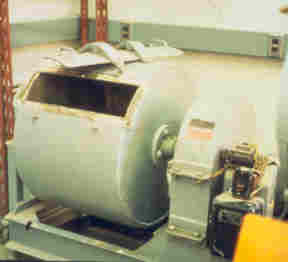 11/12/2018
Materials & Methods of Construction Notes Prepared By: Engr. Abdul Rahim Khan
23
Toughness
The toughness property test estimates the coarse aggregate resistance to abrasion and mechanical degradation that occurs during handling , construction and service. To perform the test, coarse aggregates larger than 2.36 mm are subjected to impact and grinding by steel spheres. Due to this mechanical degradation, the mass percentage of the coarse material lost gives the toughness. Typically the maximum loss values range from 35 – 45 percent.
11/12/2018
Materials & Methods of Construction Notes Prepared By: Engr. Abdul Rahim Khan
24
Los Angeles Abrasion Test
A common test used to characterize toughness and abrasion resistance is the Los Angeles (L.A.) abrasion test.  
For the L.A. abrasion test, the portion of an aggregate sample is placed in a large rotating drum that contains a shelf plate attached to the outer wall.
A specified number of steel spheres are then placed in the machine and the drum is rotated for 500 revolutions at a speed of 30 - 33 revolutions per minute (RPM).  
The material is then extracted and separated into material passing the 1.70 mm (No. 12) sieve and material retained on the 1.70 mm (No. 12) sieve.  
The retained material (larger particles) is then weighed and compared to the original sample weight.  The difference in weight is reported as a “percent”
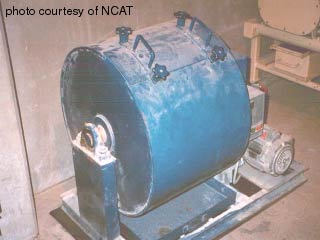 Los Angeles Abrasion Machine
11/12/2018
Materials & Methods of Construction Notes Prepared By: Engr. Abdul Rahim Khan
25
Abrasion Results
Typical results of losses between 10 and 40%.  
40% is the max. limit
Coefficient of Variation 
Single Operator – 2%
Multi lab – 4.5%
Two tests by the same operator on the same sample should not vary by more than  2.83*2.0=5.7% on the % loss  (the 2.83 represents 1 in 20 samples outside the range coefficient).
11/12/2018
Materials & Methods of Construction Notes Prepared By: Engr. Abdul Rahim Khan
26
[Speaker Notes: Using the D2S is common for material testing.  Two tests by the same operator on the same sample should not vary by more than  2.83*2.0=5.7% on the % loss  (the 2.83 is the one in 20 sample outside the range coefficient).  For multiple labs running the same two tests should not vary by more than 2.83*4.5=12.7% on the % loss.]
Other Important Properties
11/12/2018
Materials & Methods of Construction Notes Prepared By: Engr. Abdul Rahim Khan
27
Strength of Aggregates
Shale and Sandstone: 35-90 MPa (5-13 ksi)
Limestone:  48-270 MPa (7-39 ksi)		
Granite:   27-275 MPa (4-40 ksi)
Pumice: 2 MPa  (300 psi)
Traprock:  105-235 MPa (15-34 ksi)
11/12/2018
Materials & Methods of Construction Notes Prepared By: Engr. Abdul Rahim Khan
28